Информационно-коммуникационные технологии в музыкальном развитии детей дошкольного возраста
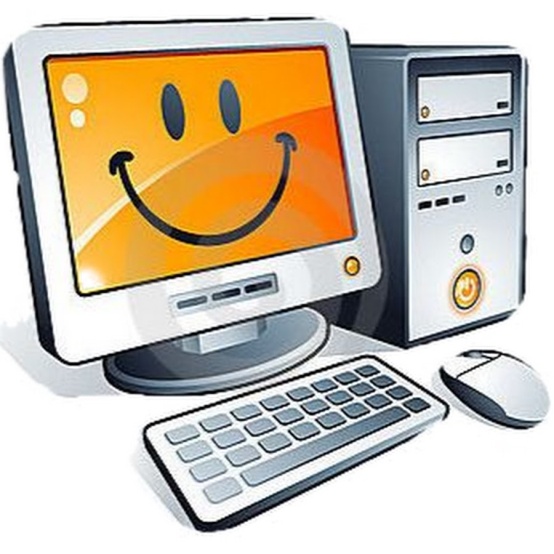 Музыкальный руководитель
Шведчикова Елена Юрьевна
 МАДОУ  Д /С «Алёнушка»
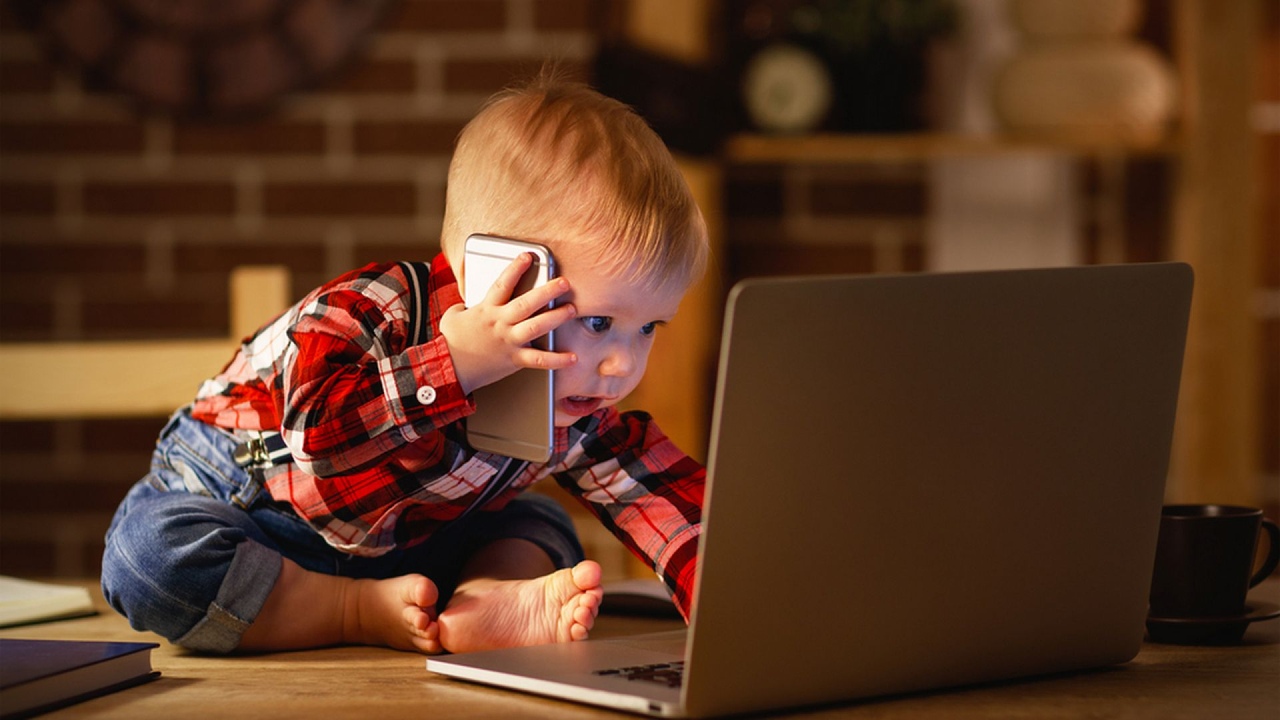 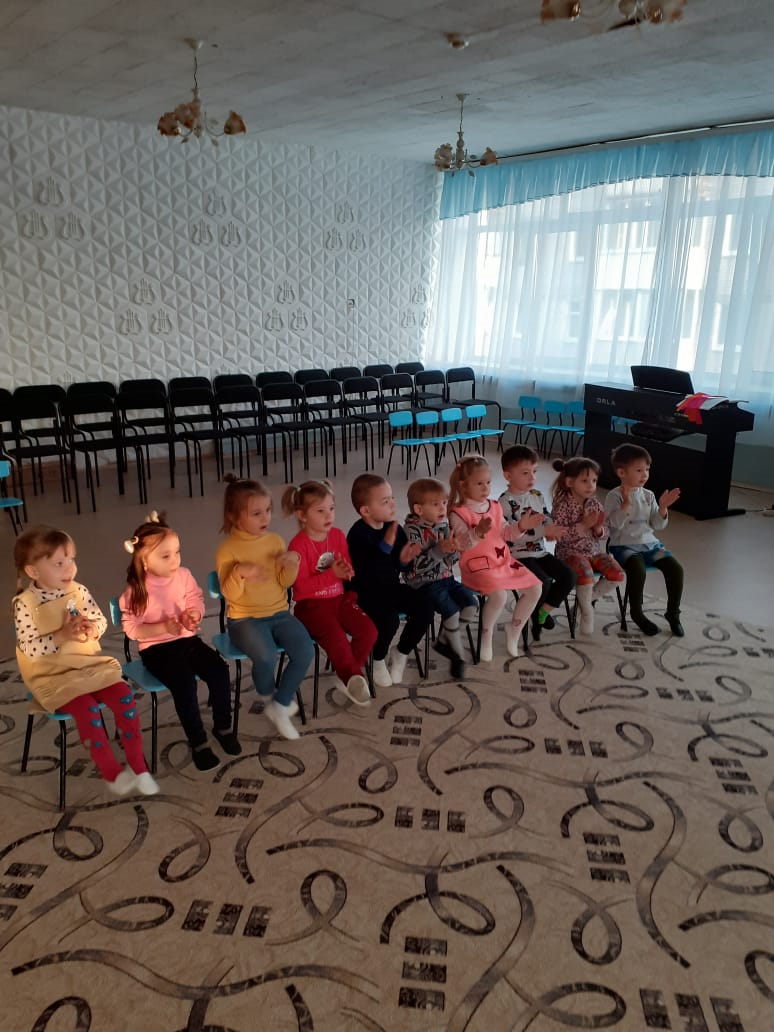 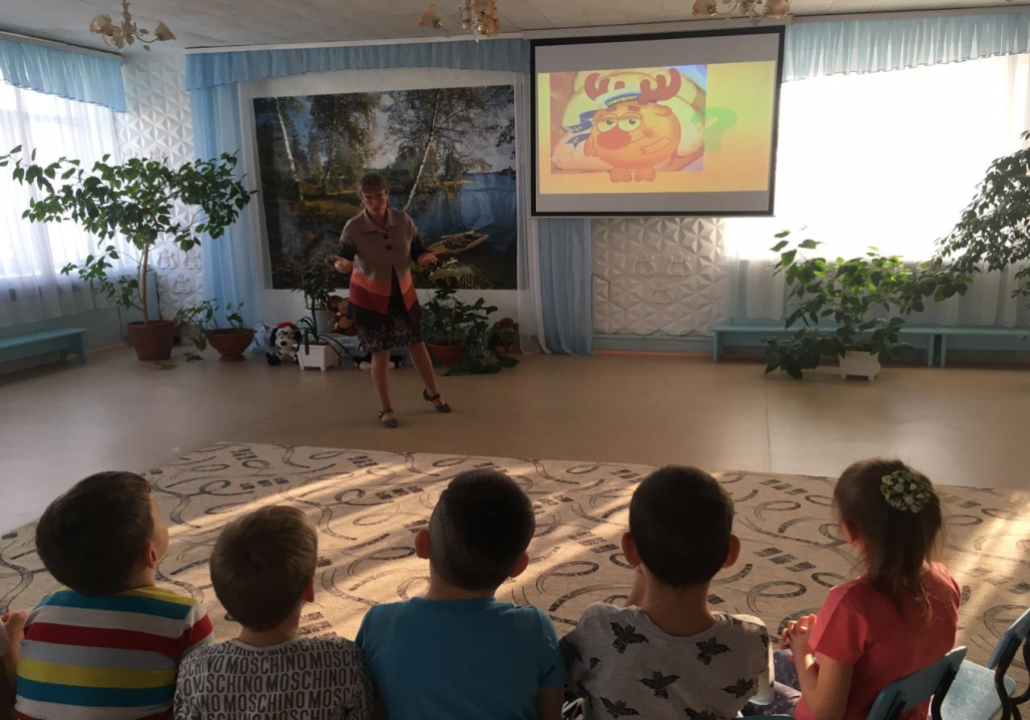 ИКТ в музыкальном развитии детей дошкольного возраста
Преимущества электронных средств обучения
Быстро передают информацию
Увеличивают способность восприятия
Обеспечивают новый уровень наглядности
Есть возможность использования графической, текстовой и аудио-визуальной информации
Моделируют новые жизненные ситуации
Быстро обновляют дидактический фонд
Компактное хранение большого объема информации
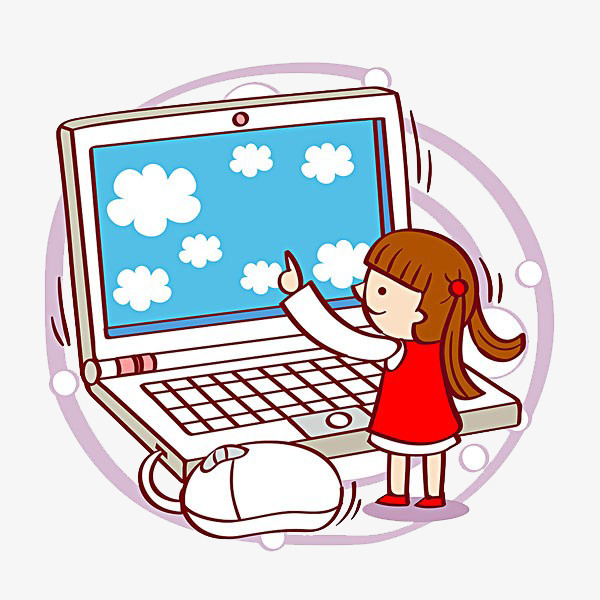 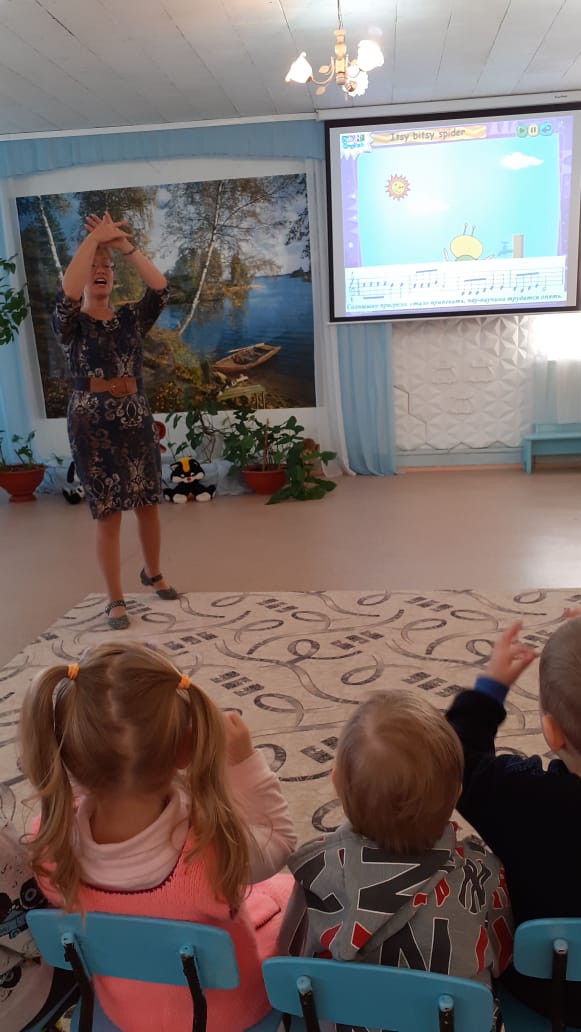 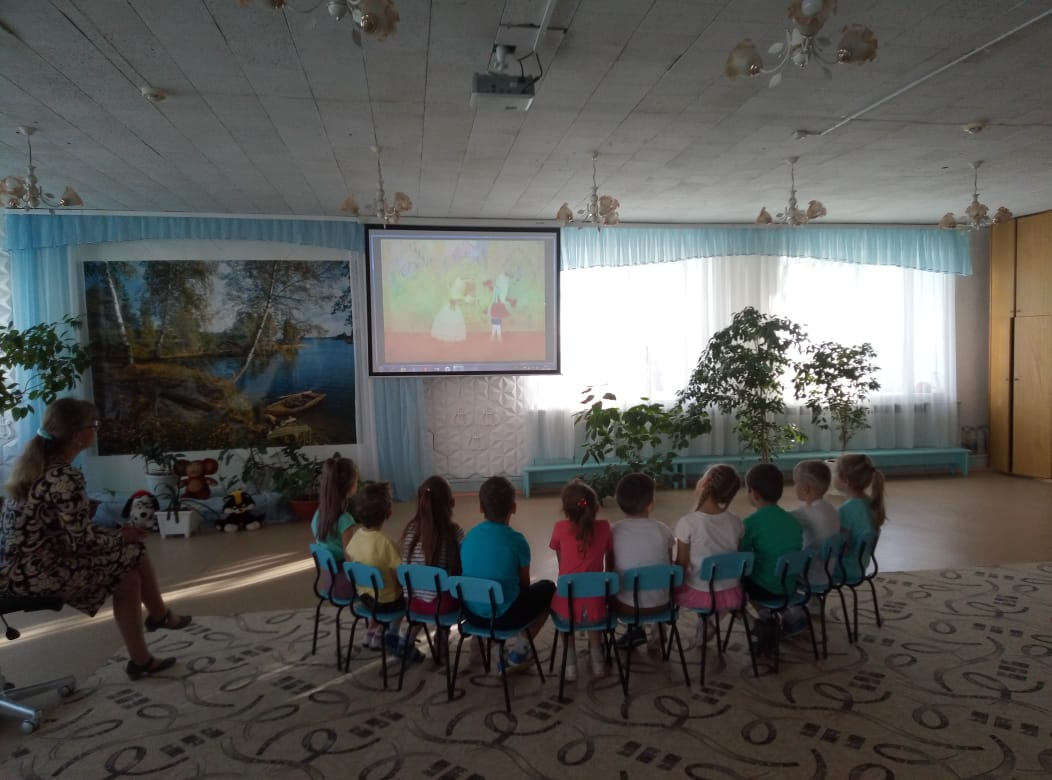 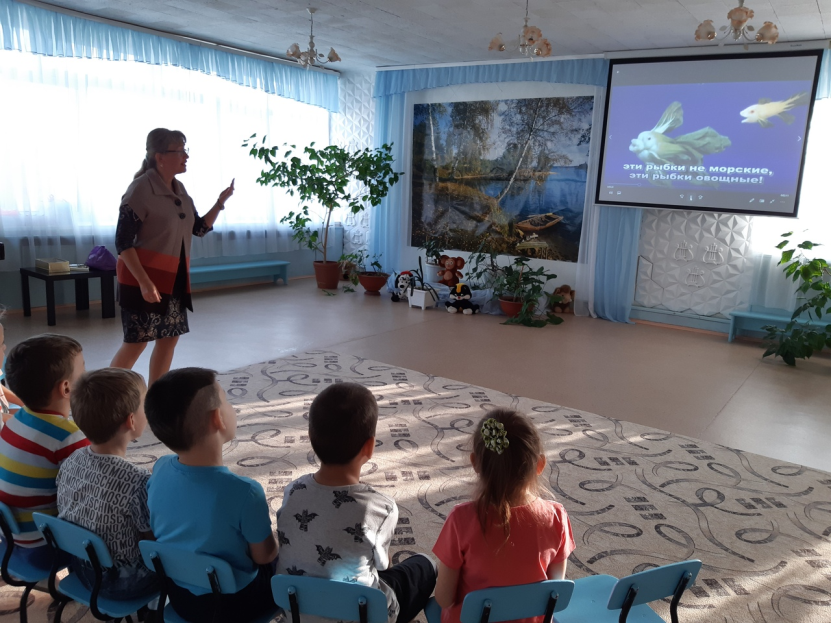 Средства ИКТ, применяемые в практике детского сада
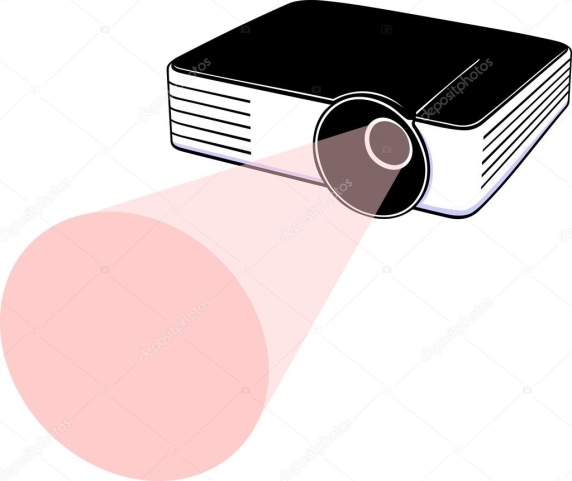 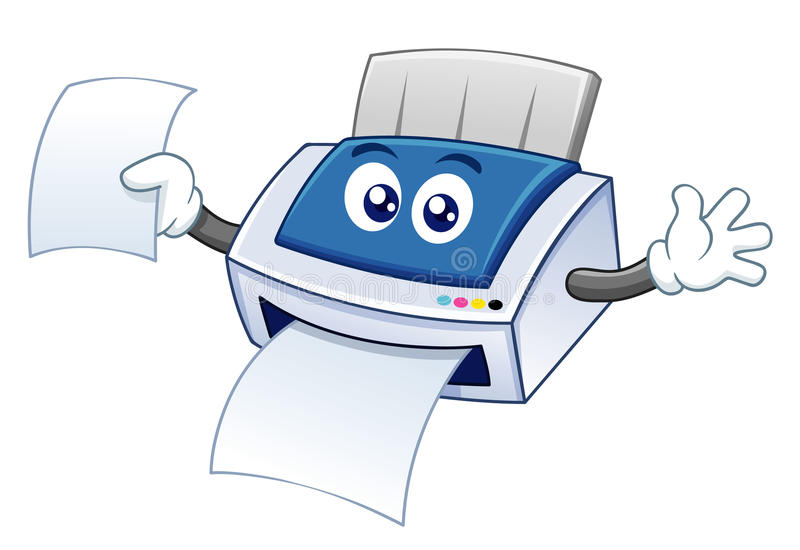 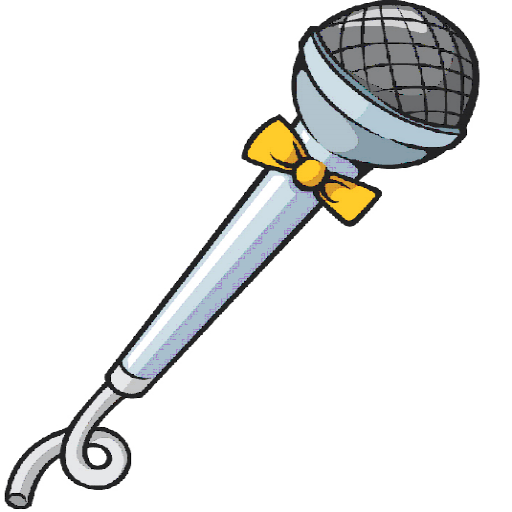 Формы использования ИКТ в деятельности музыкального руководителя
Использование презентаций
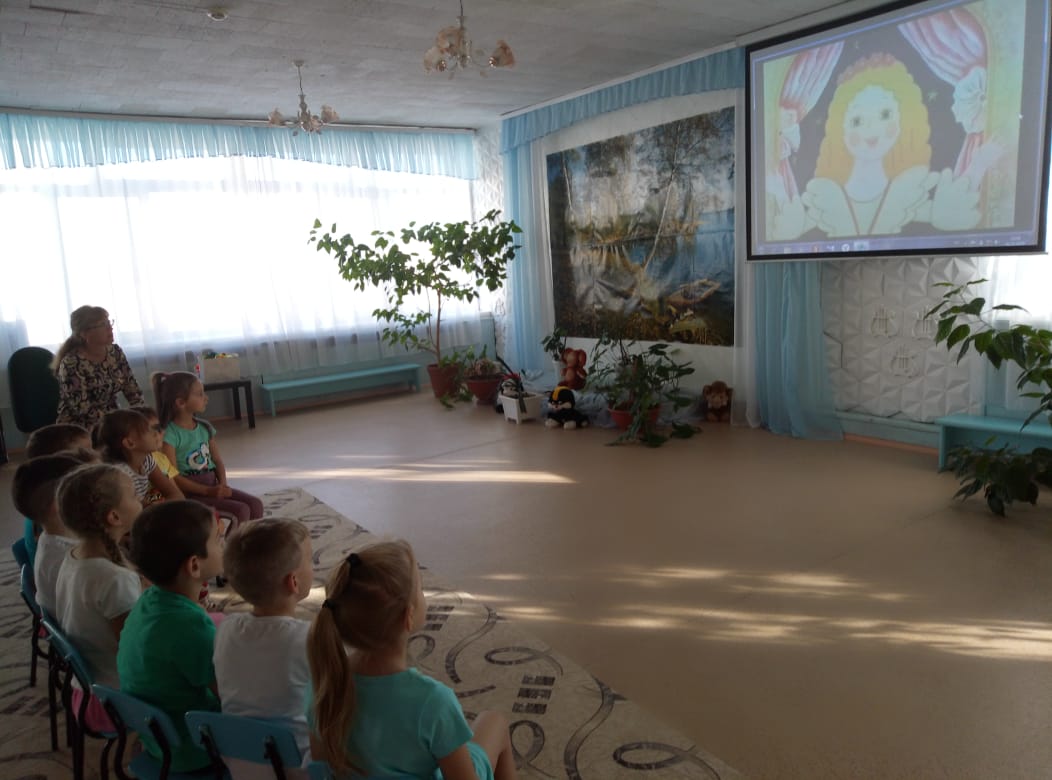 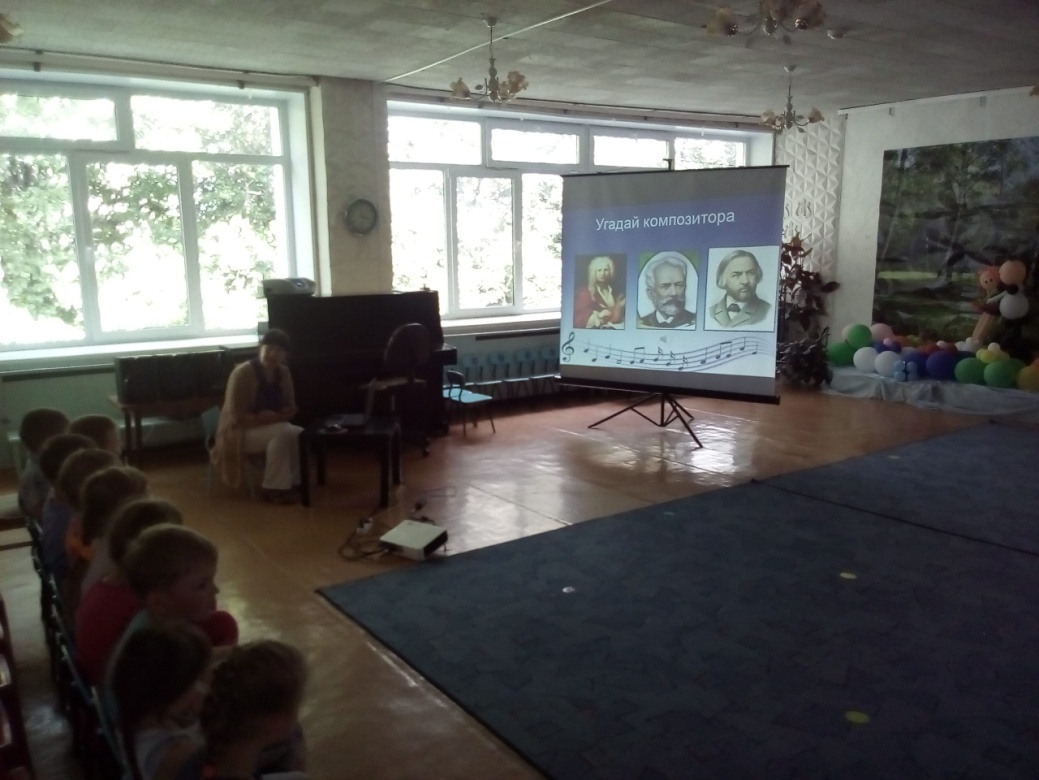 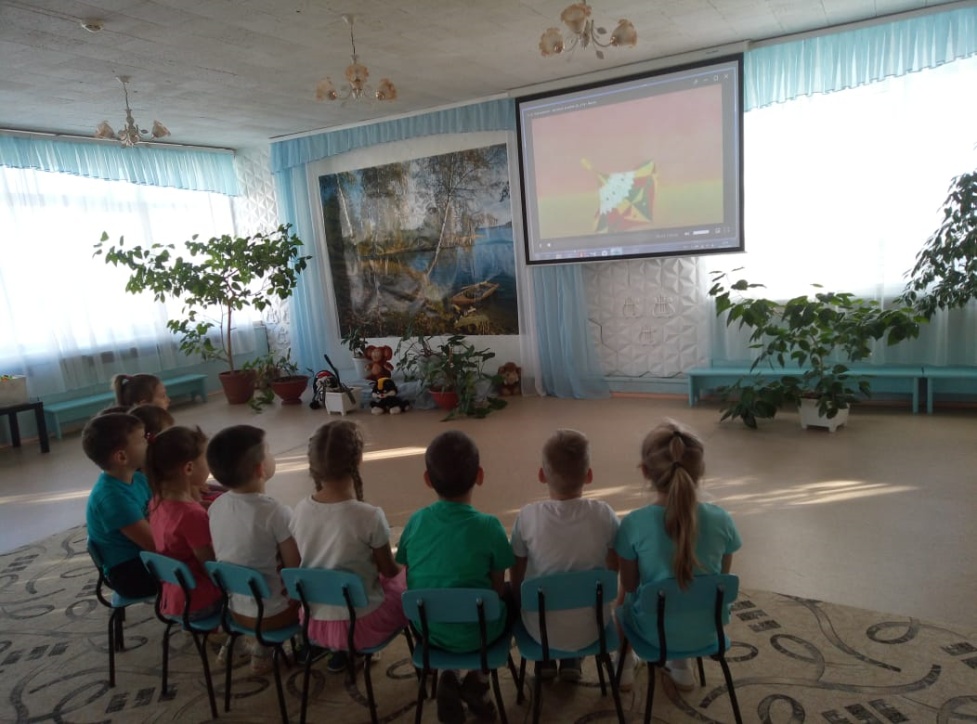 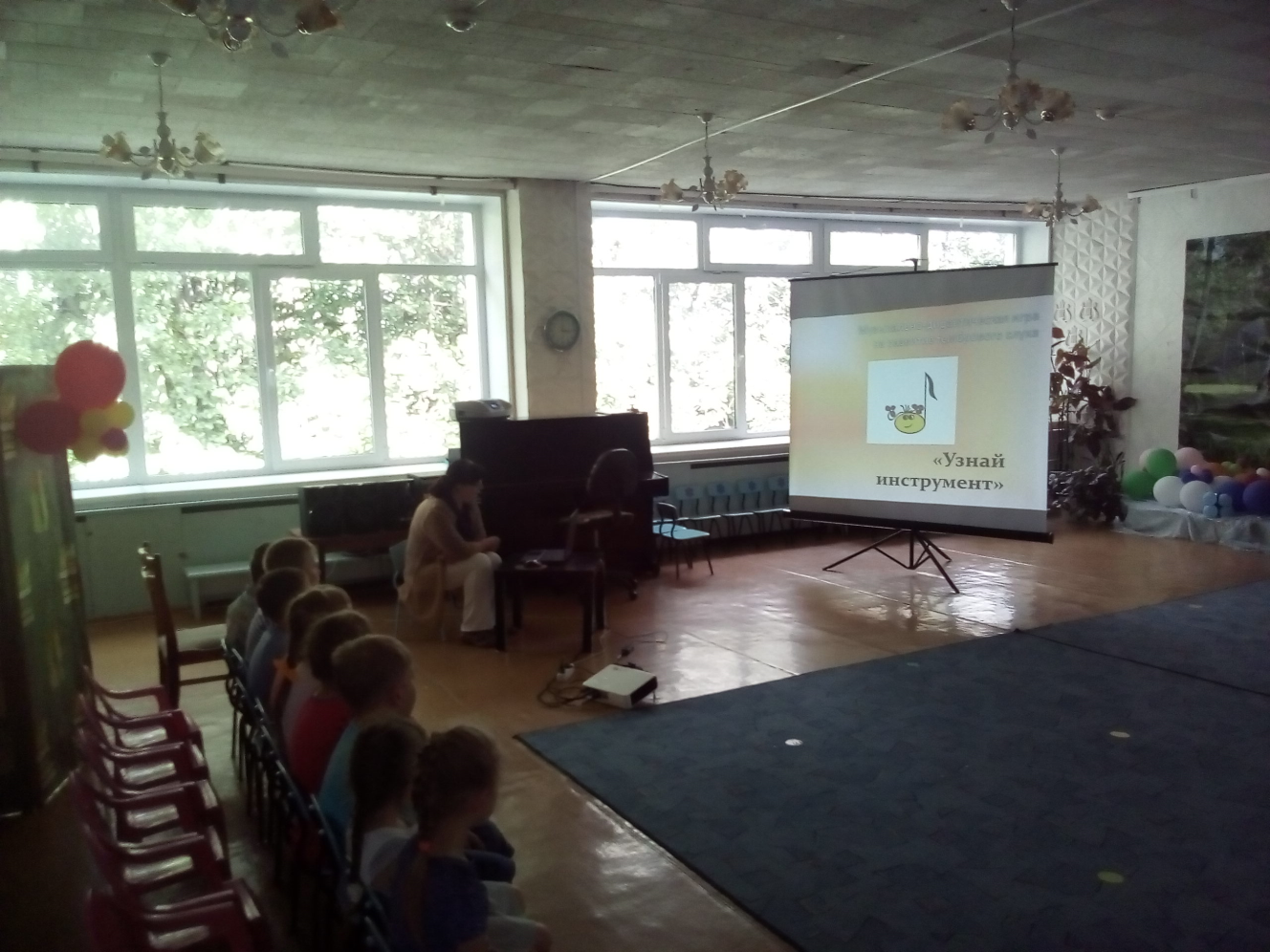 МДИ с ИКТ
Классификация игр:
Развивающие тембровый слух
На различение высоты звука
На развитие чувства ритма
На различение динамики звука
С музыкально-ритмическими движениями
На развитие интонации
Музыкальный оркестр
На развитие навыков восприятия
Знакомство с инструментами, музыкальная грамота
Формирующие творческие способности
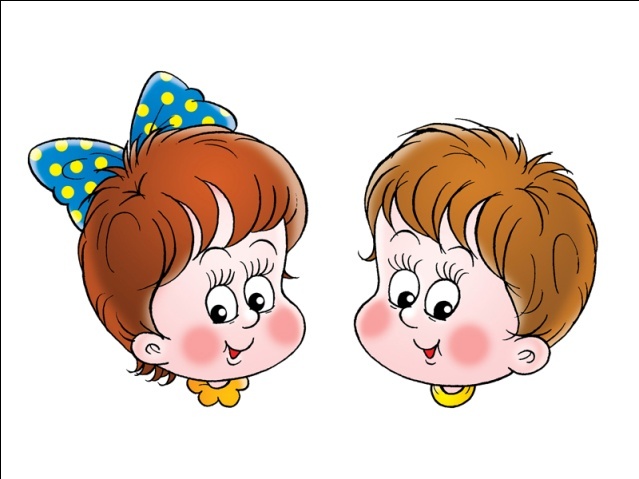 Восприятие(слушание) музыки
Исполнительство(пение)
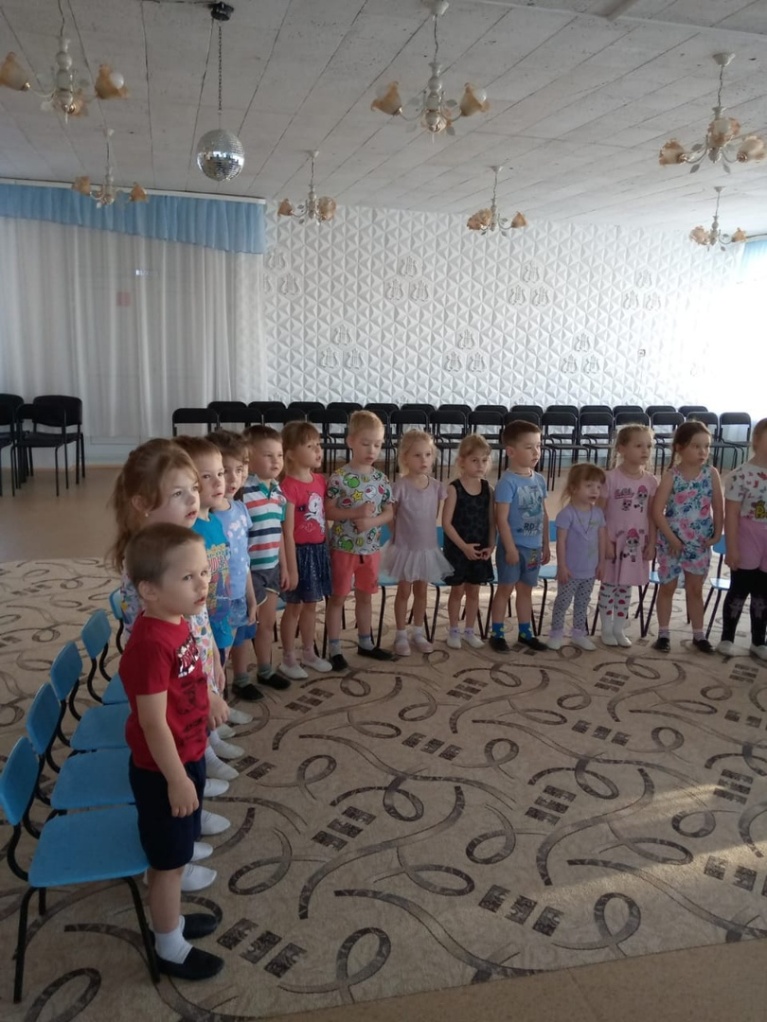 Работа над песней
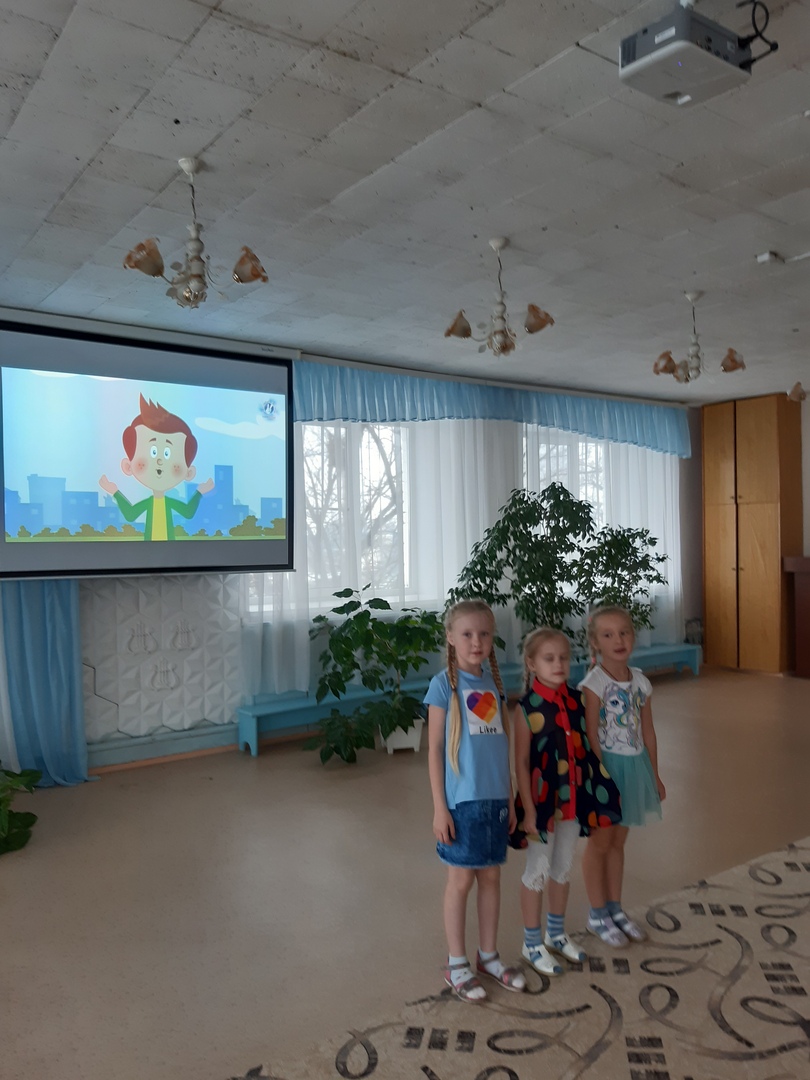 Музыкально-ритмические движения
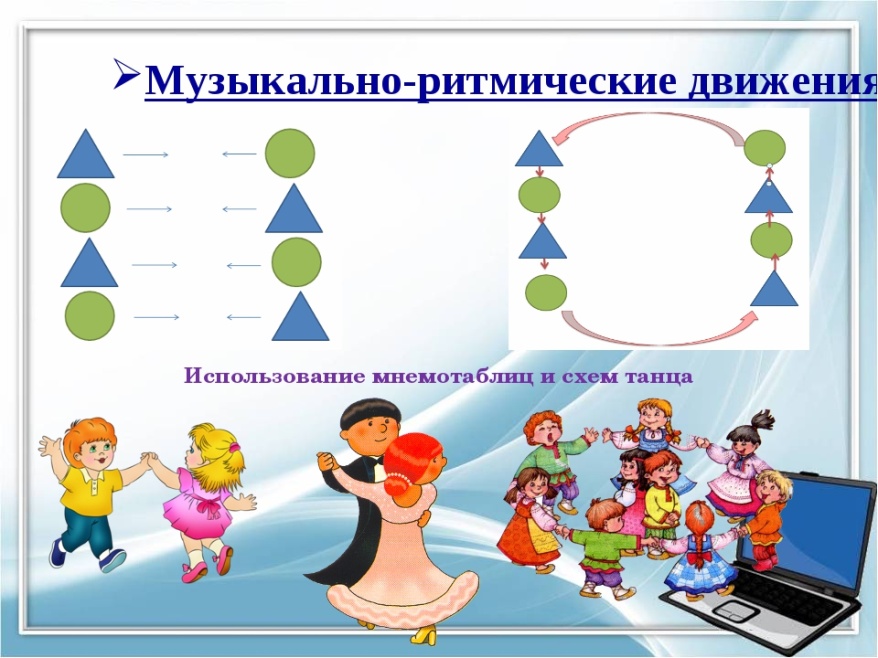 Игра на музыкальных инструменах
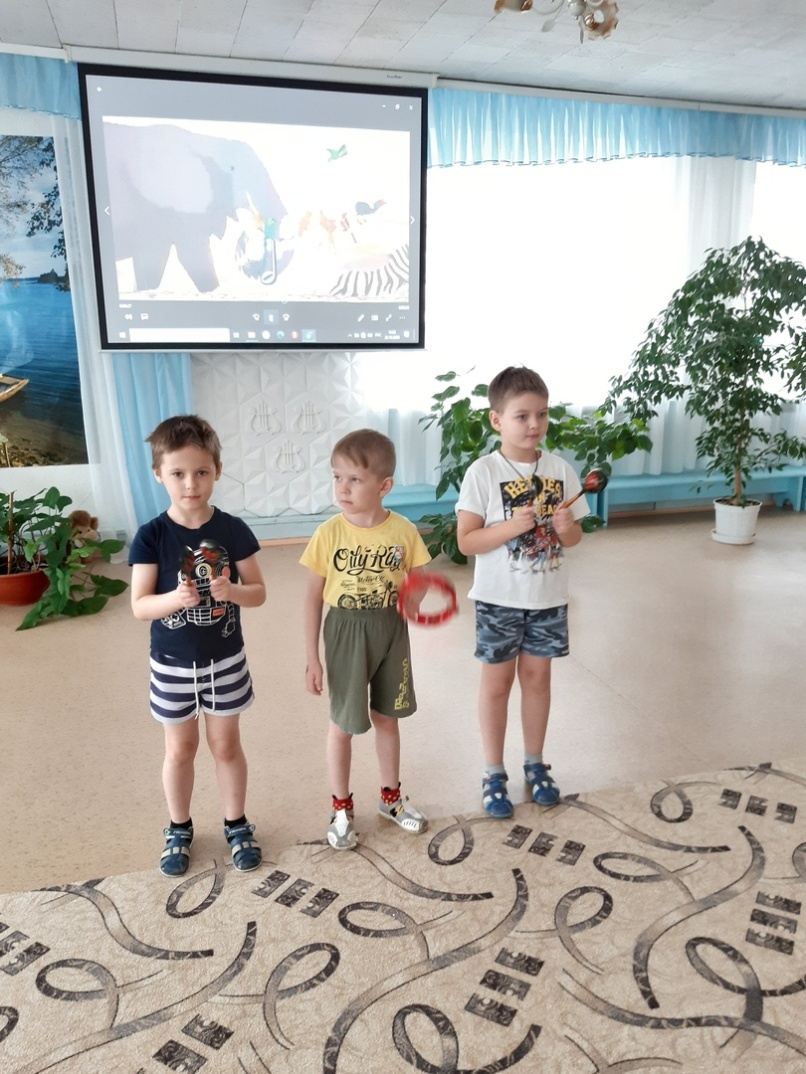 Развитие творческого потенциала
«Придумай песенку-поздравление для именинника!»
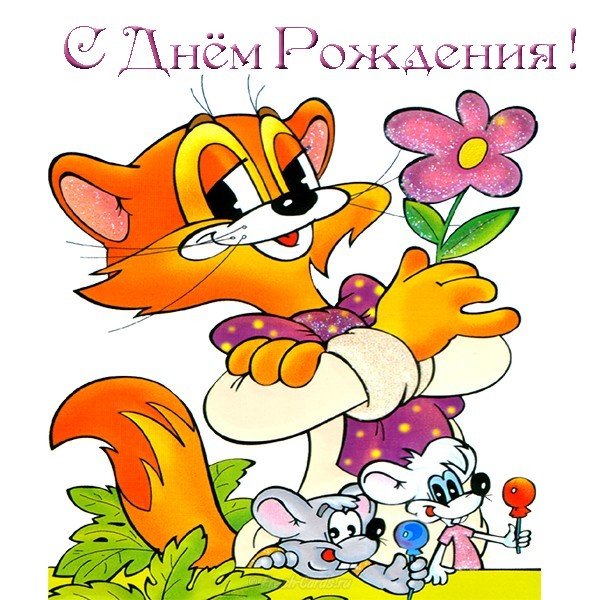 Какие движения можно придумать, слушая «песенку цветов»?
«Сочини грустную/веселую песенку для колокольчика»
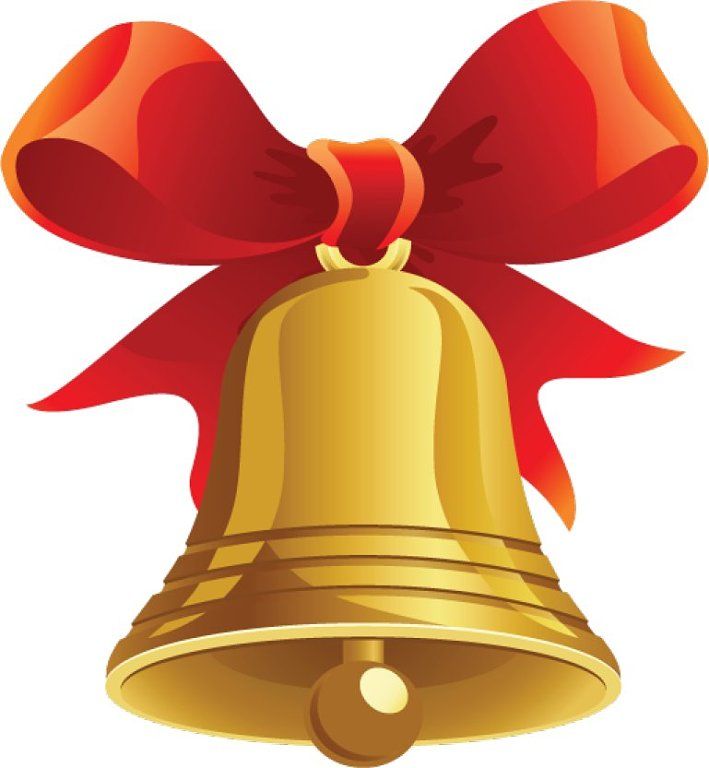 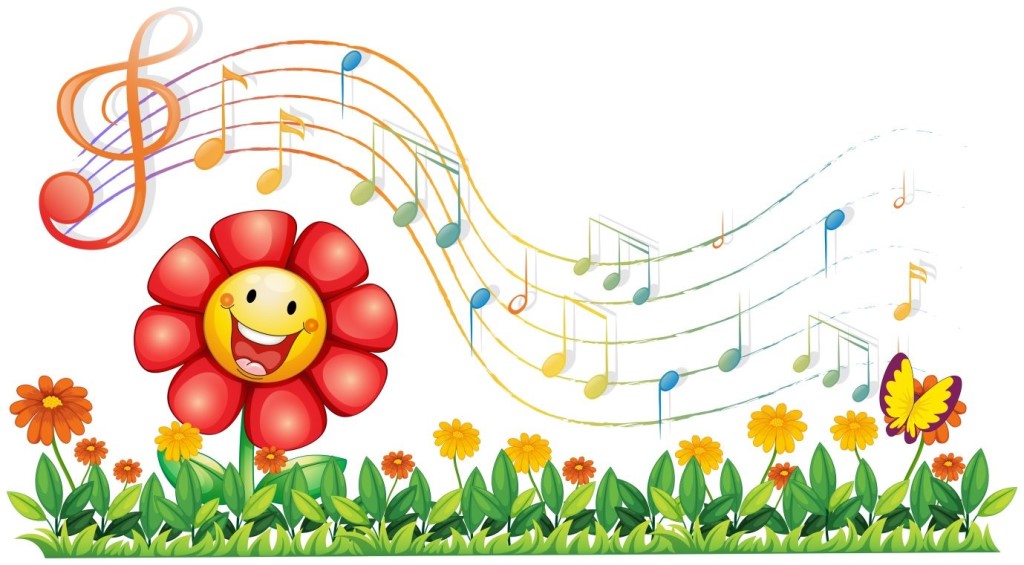 Разнообразие досуга
Фестивали и конкурсы
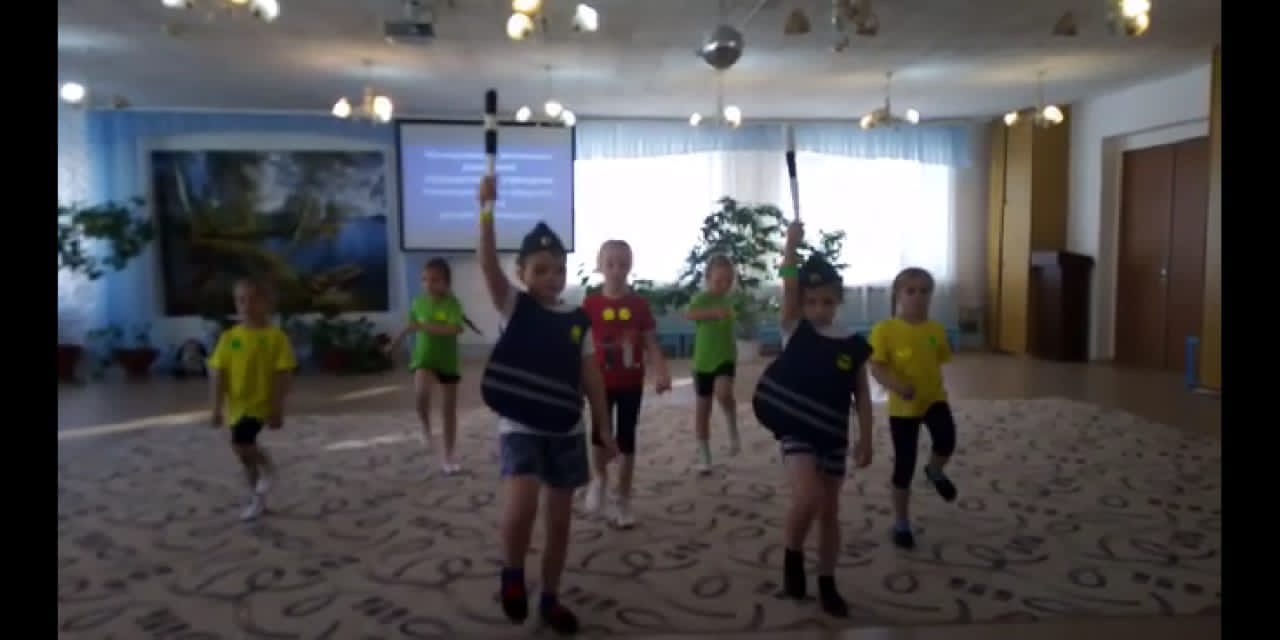 Дистанционное образование
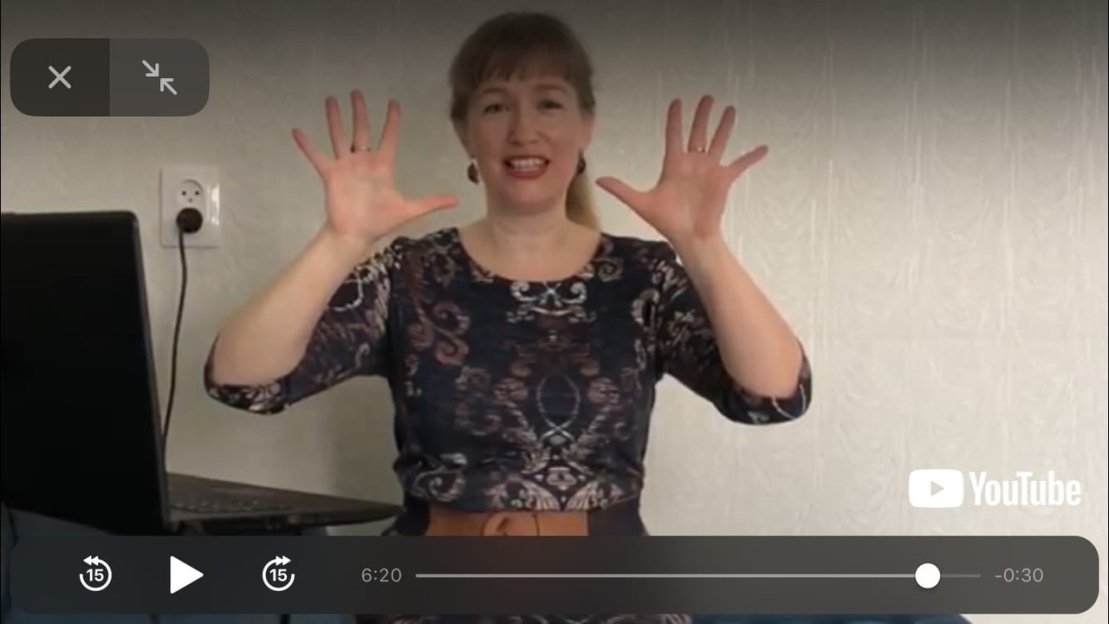 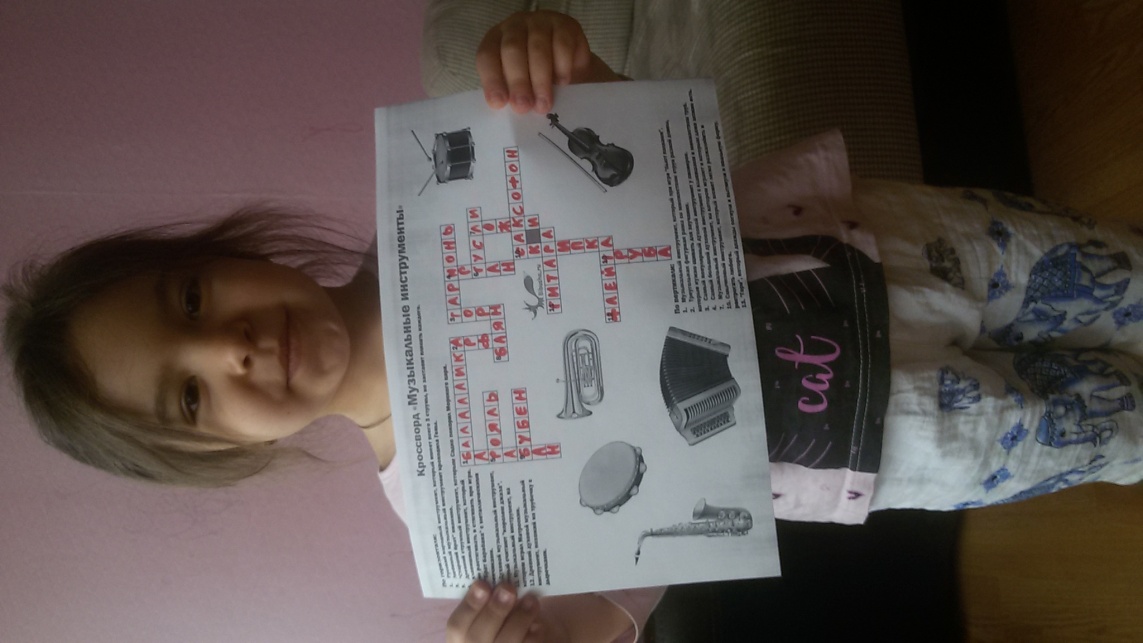 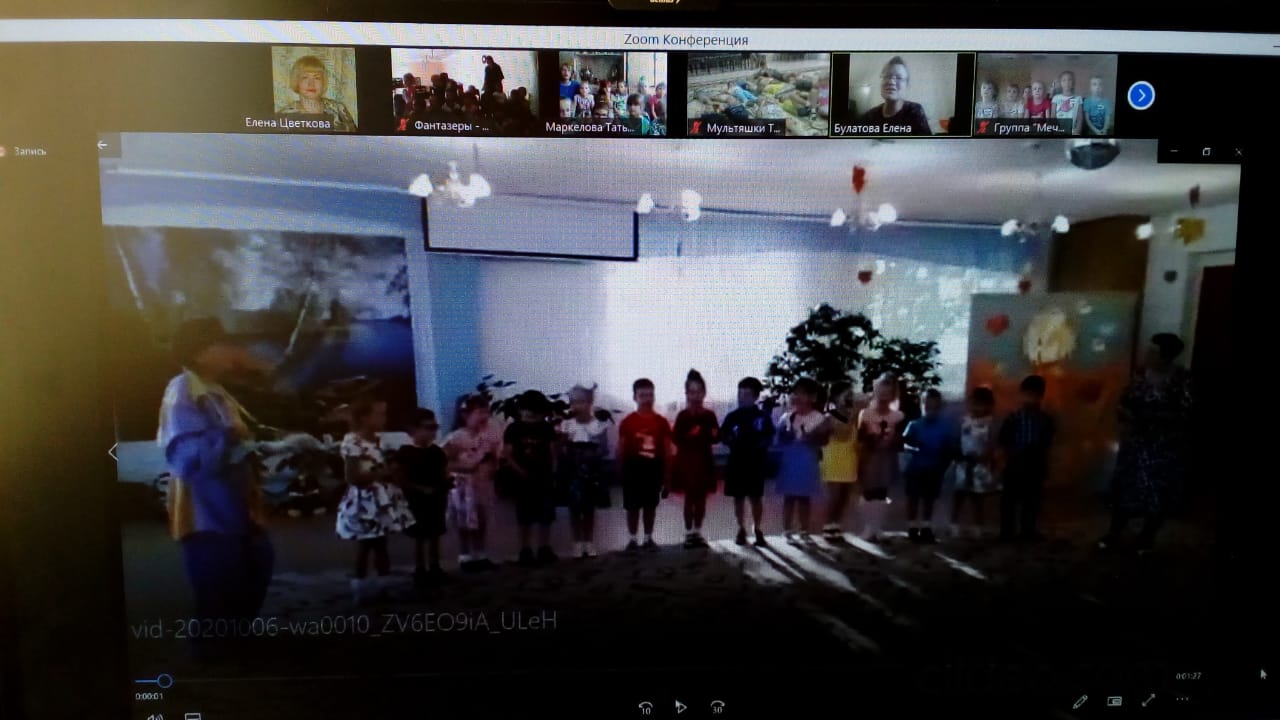 Результаты работы
Развили разные виды восприятия и памяти у детей
Расширили ряд тем, доступных для понимания
Воспитали интерес к музыкальной культуре
Развили интегративные качества дошкольника
Организовали взаимодействие с родителями
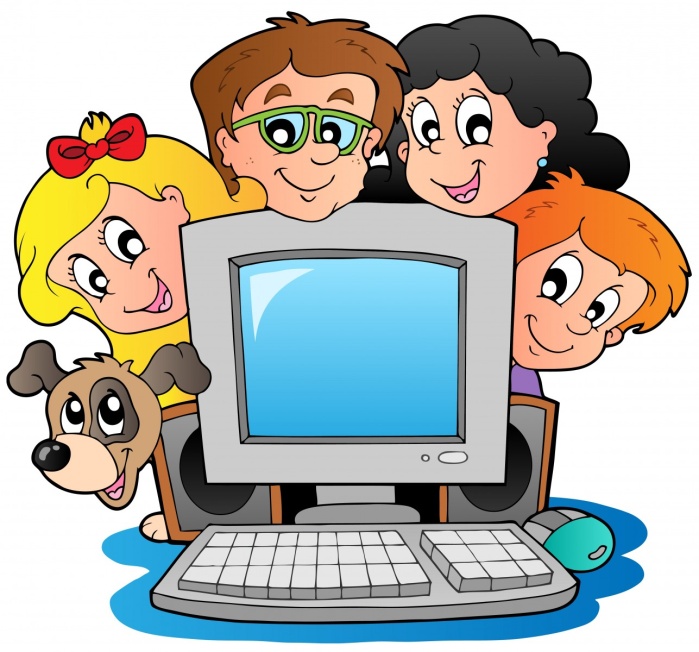 Планы и перспективы
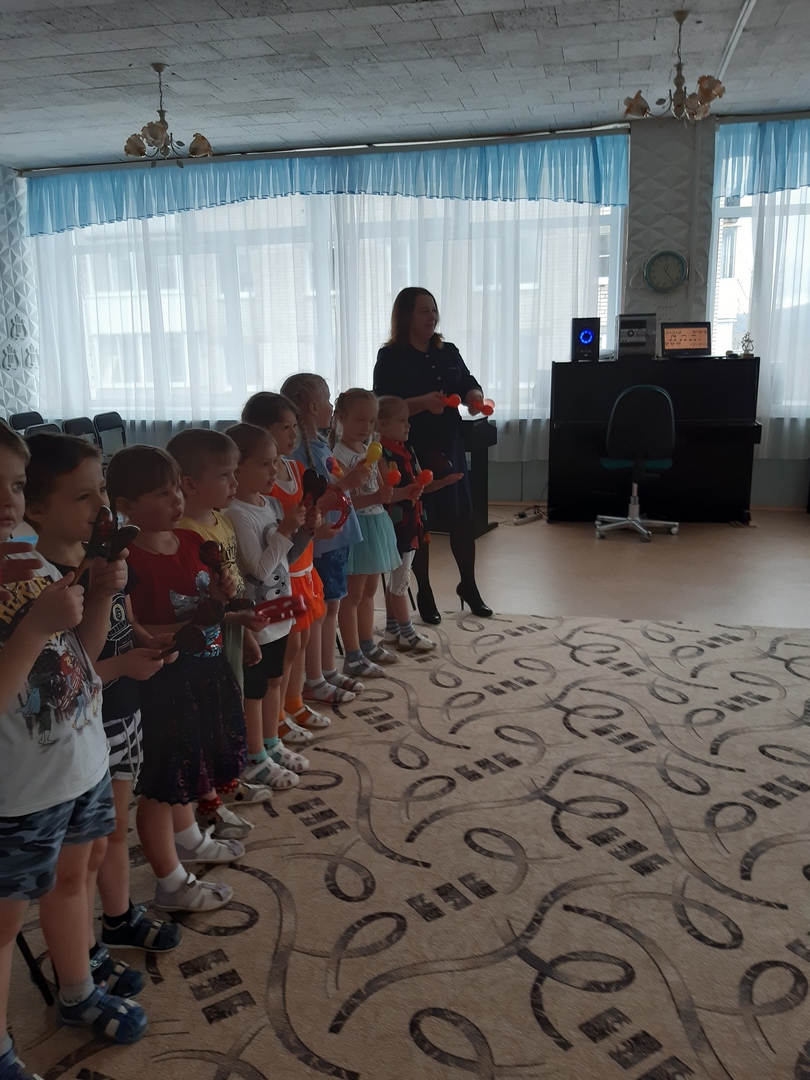 Спасибо за внимание!
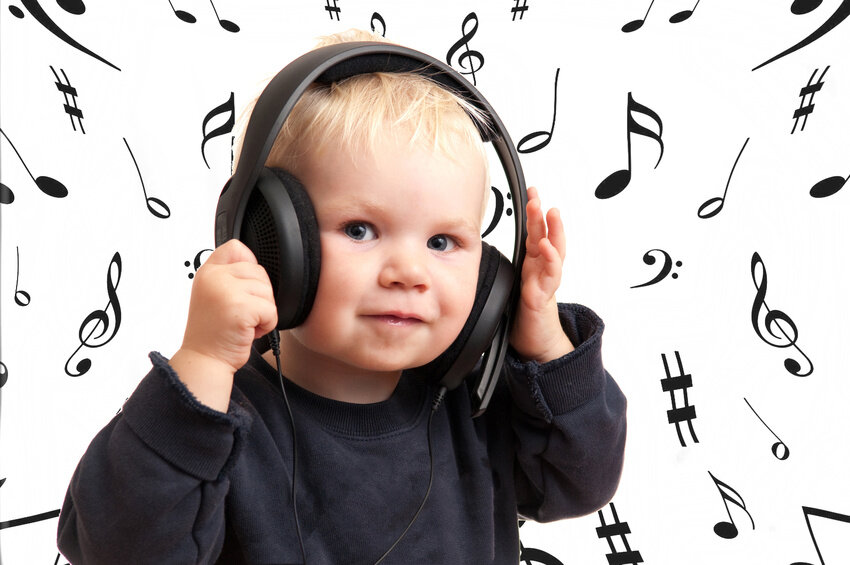